Introduction
Peeking into Computer Science
1
Mandatory: Chapter 1
Optional: None
Reading Assignment
2
Computers, Zeros, and Ones
The big picture
3
At the end of this section, the student will be able to:
Name the 5 basic components of a computer & identify their functions
Explain how processor speed is measured
Understand Dual-Core architectures
Describe the operation of Hard disks and optical CDs
Describe the memory hierarchy
Understand how information is represented in a computer by 0s and 1s
Objectives
Computers are general purpose machines
Music/Movies
Communication
More complex operation
Computers
5
CPU
Control Unit (CU)
Arithmetic and Logic Unit (ALU)
Main Memory
Hard
Disk
Other I/O devices
Registers
bus
CPU is the brain of the computer
Also called processor
Has two components:
Arithmetic and Logic Unit (ALU)
Simple arithmetic and logic operations
Control Unit
Controls the operations of the rest 
  of the machine
Has a scratch pad
Collection of registers

Connected to the rest of the 
   system components
CPU
Control Unit (CU)
Arithmetic and Logic Unit (ALU)
Registers
Central Processing Unit
CPU
Control Unit (CU)
Arithmetic and Logic Unit (ALU)
Main Memory
Hard
Disk
Other I/O devices
Registers
bus
The Bus
8
Signal is absent
An unlit lamp
Represents a 0
No signal (0 bit)
Signal is present
A lit lamp
Represents a 1
Signal (1 bit)
Signals
9
Robot’s World
10
Robot’s World
11
Random Access Memory
Holds programs and Data for CPU
Every thing the CPU operates on (executing a program, playing a song, working on a file) must be in RAM
Volatile: do not hold data if power is lost
Need non-volatile storage
Main Memory
Non-volatile Storage
Electro-magnetic signals that stay in the absence of power
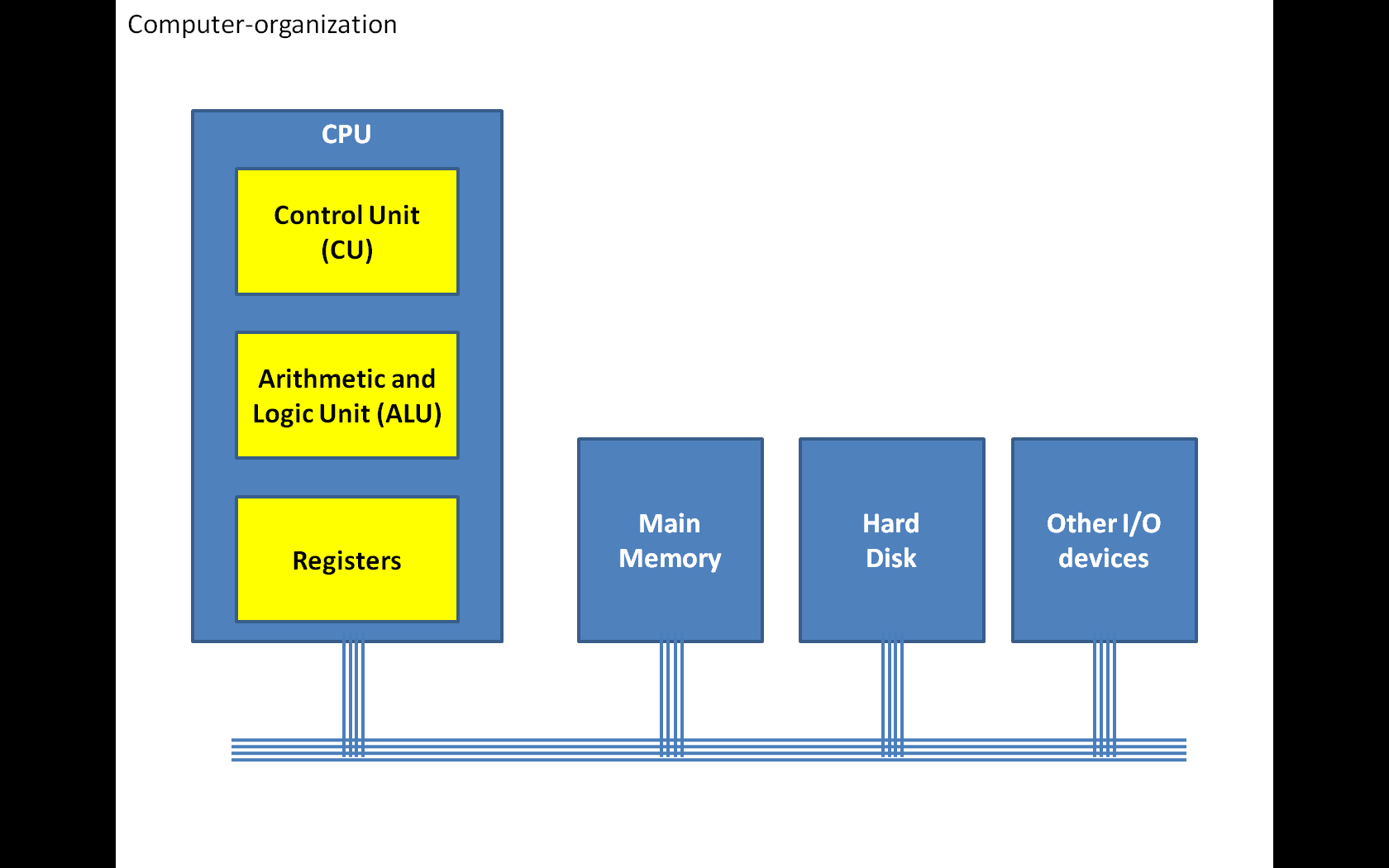 Disks
Printer
Keyboard
Screen
Mouse
Etc …
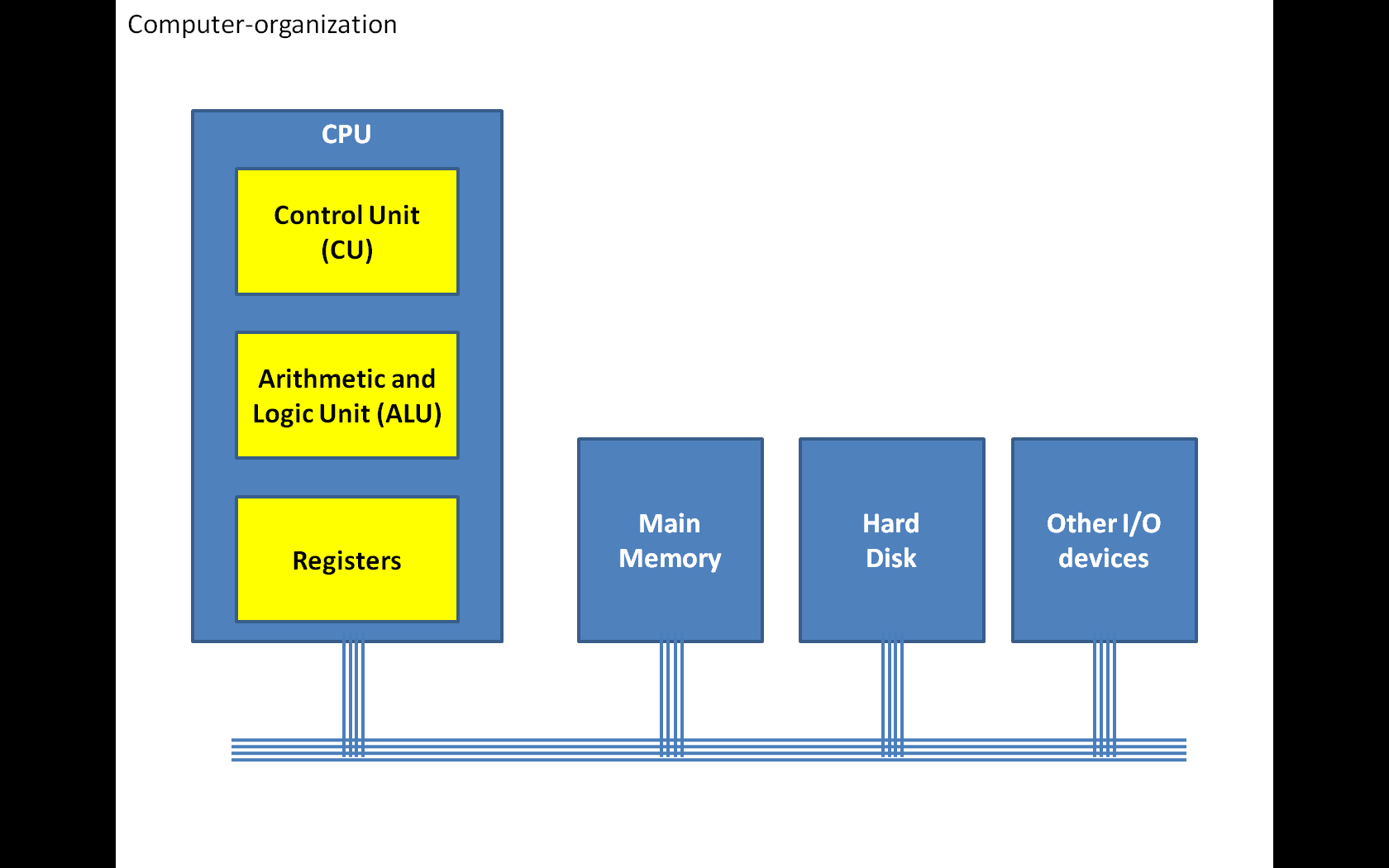 Other Input/Output Devices
Fast Memory that sits between main memory and CPU
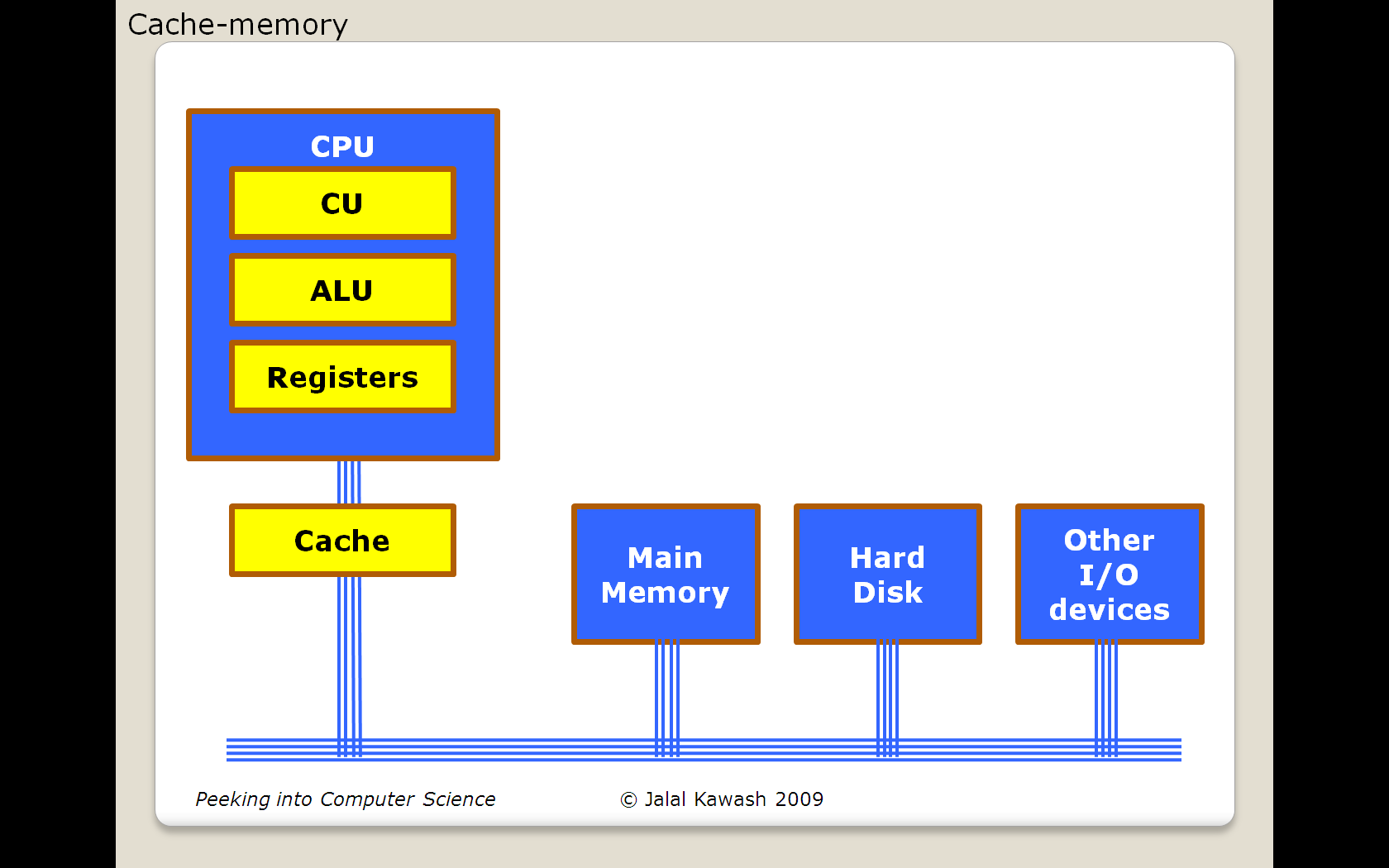 Cache Memory
CPU Operation
Main Memory
A
Registers
B
C
ALU input 
Registers
A
B
ALU
CU signal to ADD
Accumulator
(ALU output register)
A+B
17
What does a 3.0 GHz CPU mean?

CPU can perform about 3 billion micro-instructions per second
Talking Gigahertz
A Computer that contains two CPUs on the same chip
Dual Core?
Processor Chip
CPU1
CPU2
CU
CU
ALU
ALU
Registers
Registers
Cache
Main Memory
Hard
Disk
Other I/O devices
20
Byte = 8 bits
Kilobyte = 1024 bytes
Megabyte = 1024 Kilobytes 
1,048,576 bytes
Gigabyte = 1024 Megabytes
1,073,741,824 bytes
Terabyte = 1024 Gigabyte
1,099,511,627,776 bytes
Storage Units
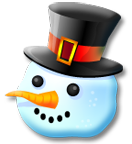 22
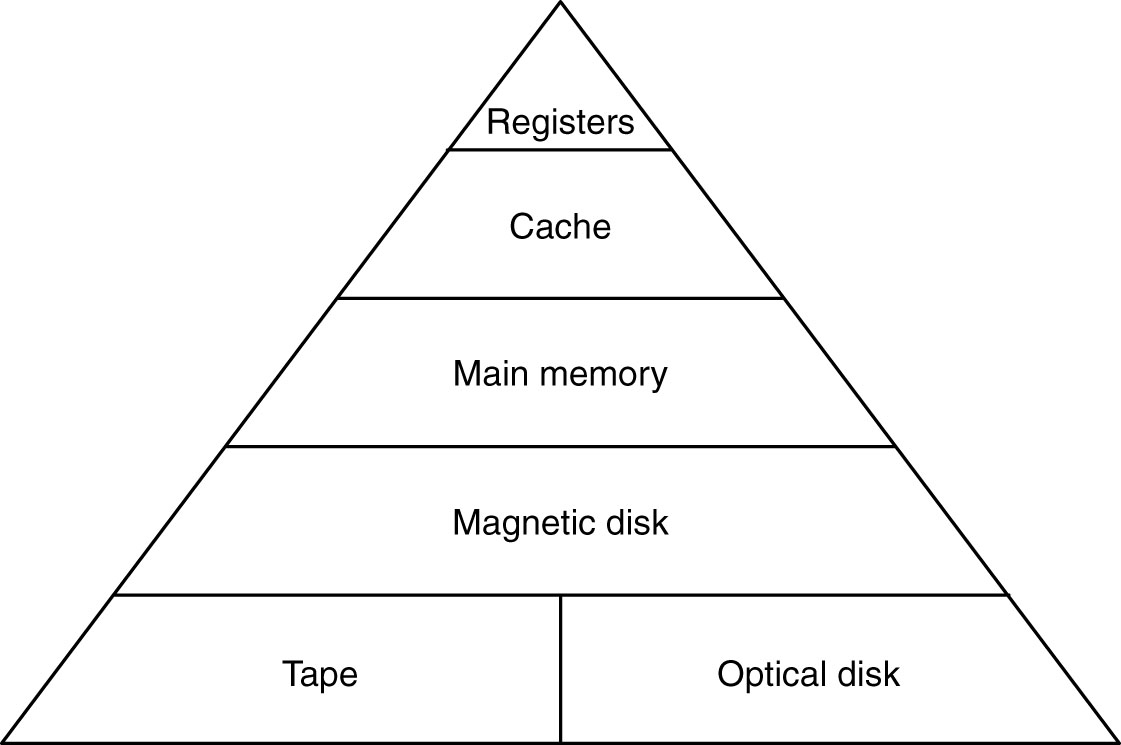 Memory Hierarchy
arm 
movement
spindle
platter
Read/write 
head
arm
Magnetic (Hard) Disk
24
Disk Label
Protective Lacquer Layer
Reflective Layer
Dye Layer
pit
1.2   mm
Plastic Layer
reflected
laser 
beam
A pit prevents a 
laser beam from 
being reflected
CD-ROMs
Information Coding
Beyond images
26
At the end of this section, the student will be able to:
Understand how characters are represented by 0s and 1s
Understand the encoding and decoding process
Find the minimum number of bits needed to code character information
Objectives
Symbols in a computer’s memory are stored as 0s and 1s
Each symbol is given a fixed-length code
ASCII codes:
A is 0100 0001
B is 0100 0010
C is 0100 0011
D is 0100 0100
E is 0100 0101
Etc..
Fixed-Length Codes
28
The Word ACE is stored in a computer as:


010000010100001101000101
A
C
E
Fixed-Length Codes
29
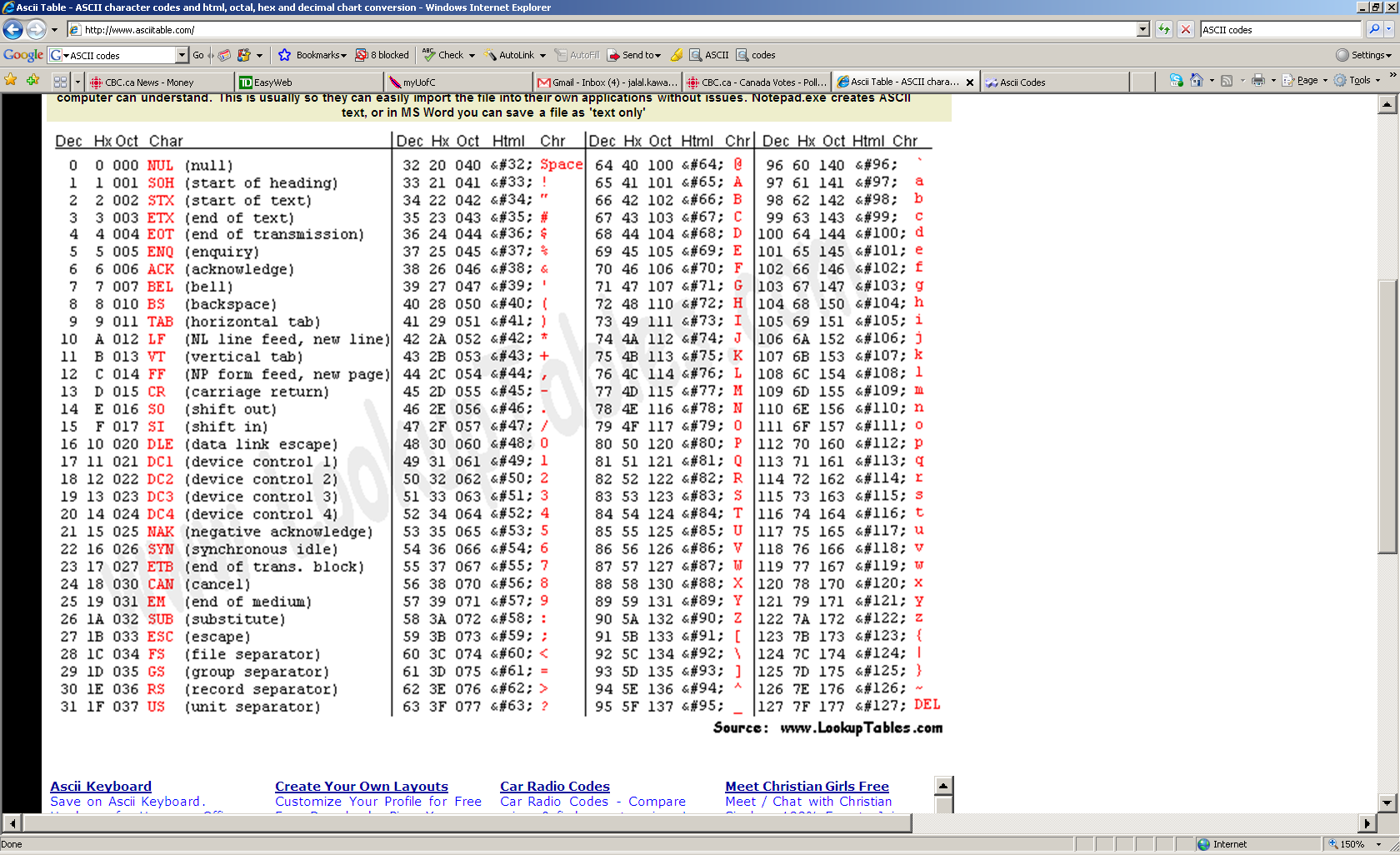 More ASCII Codes
30
If the alphabet has two letters only (say 0 and 1), how many one-letter words can be formed?

Only two possibilities exist
0
1

So, two words
A Counting Problem
31
Think of it this way:
We have a box that can fit one ball only
Balls have one of two colors 









How many distinct boxes can we produce?
A Counting Problem
32
If the alphabet has two letters only (say 0 and 1), how many two-letter words can be formed?
Bigger box
Can hold 2 balls
A Counting Problem
33
If the alphabet has two letters only (say 0 and 1), how many two-letter words can be formed?

00
01
10
11

So, four words
A Counting Problem
34
If the alphabet has two letters only (say 0 and 1), how many three-letter words can be formed?

000, 001, 010, 011, 100, 101, 110, 111


So, eight words
A Counting Problem
35
If the alphabet has two letters only (say 0 and 1), how many n-letter words can be formed?

2n words
A Counting Problem
36
If the alphabet has β letters, how many n-letter words can be formed?

βn words
A Counting Problem
37
Assume we have a file that contains data composed of 6 letters (symbols) only:
A, I, C, D, E, and S (for space)
ACE DICE AIDE CAID EAD DAICED …
Back to Coding
38
Assume we have a file that contains data composed of 6 letters (symbols) only:
A, I, C, D, E, and S (for space)
ACESDICESAIDESCAID EADSDAICED …
Back to Coding
39
If the file has 1000 characters, how many bits (0s and 1s) are needed to code the file?
Coding
40
The first question is
How many symbols do we need to represent each character?
The objective is to keep the size of the file as small as possible
We have 6 characters (messages) and two alphabet symbols (0 and 1)
2 is not enough, since 22 is 4
Coding
41
00 for A
01 for S
10 for I
11 for E

We cannot represent the rest C and D

3 works, since 23 is 8, so we can represent up to 8 characters and we only have 6
2 bits are not enough
42
Say
000 for A
001 for S
010 for I
011 for E
100 for C
101 for D
110 not used
111 not used
3 bits are more than enough
43
If the file has 1000 characters, how many bits (0s and 1s) are needed to code the file?

Each character needs 3 bits
Hence, we need 3x1000 = 3000 bits
Coding
44